Il fegato
Alcune informazioni su questa ghiandola … 
Moooolto importante e con molte funzioni!!!
Che cos’ è??
Il fegato è una ghiandola che si trova al di sotto del diaframma ed è annessa all’apparato digerente. Questo organo assume molte altre funzioni, che le altre ghiandole del nostro corpo non hanno.
Queste sono:
_ La funzione di deposito;
_ La funzione di depuratore;
_ Produrre la bile;
_ Produrre sostanze per  la coagulazione del sangue;
_ funzione di demolitore .
Funzione di deposito
Funzione di depuratore
Nel fegato si deposita il glucosio 
(= zucchero  semplice) sotto forma 
di glicogeno che è una specie di 
amido animale.
In caso di uno sforzo eccesivo il 
glicogeno viene ritrasformato in 
glucosio  e mandato nel sangue dove 
viene bruciato per produrre energia.
Oltre a questo zucchero semplice
immagazzina la vitamina B12, il 
ferro, il rame.
Il fegato è in grado di demolire alcune 
sostanze tossiche come alcol.
Ad esempio gli amminoacidi 
provenienti dalla scomposizione delle 
proteine hanno una formazione 
ammoniaca.
Questa sostanza, poiché è tossica viene 
portata al fegato che attraverso un 
processo la trasforma in urea. 
Quest’ultima viene eliminata 
dall’urina.
Funzione di demolitore
Sostanze per la coagulazione del sangue
Il fegato è in grado di produrre 
le sostanze per la coagulazione 
del sangue.
Ad esempio in presenza della 
vitamina K il fegato riesce a
produrre la protrombina.
Il fegato funziona anche come 
demolitore di varie sostanze, 
come Ad esempio i globuli 
rossi (o emoglobina).
Produzione della bile
La bile viene prodotta dal fegato, e 
temporaneamente immagazzinata nella 
cistifellea . Durante il processo di digestione 
viene inserita nel duodeno, cioè la parte 
iniziale dell’ intestino tenue.
Questa sostanza ricca non di enzimi ma di sali 
biliari è l’unica sostanza in grado di 
emulsionare i grassi e di rendere l’ambiente 
dell’intestino tenue basico.
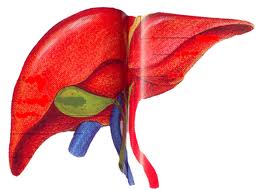 La cistifellea
La cistifellea (detta anche colecisti o 
vescicola biliare) è un piccolo organo 
che si trova attaccata al fegato nella parte 
inferiore. Negli esseri umani la perdita 
della cistifellea è in genere ben tollerata.
La cistifellea è lunga 7-10 cm e con una 
capacità di 50 ml, di colore grigio o 
verde. 
Il suo compito è quello di 
immagazzinare la bile prodotta dal 
fegato che verrà utilizzata durante i 
processi digestivi.
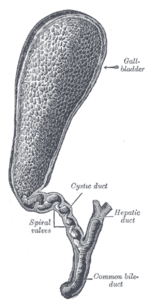 E se il fegato non ci fosse???
Beh… la risposta è molto semplice, moriremmo!!!
Se il fegato non ci fosse non potremmo digerire i 
grassi, produrre sostanze per la coagulazione del sangue
e distruggere i vecchi globuli rossi .
Ma cosa più importante non elimineremmo alcune 
sostanze tossiche che potrebbero distruggere il nostro 
organismo.
Siamo arrivati alla fine!!!
PRODUTTRICE: Emma Scavazza
RIVOLTO:  Alla mia classe


P.S. spero che la presentazione sia stata esauriente